Mental Health & Wellbeing during COVID-19: Data from the Healthy minds Study
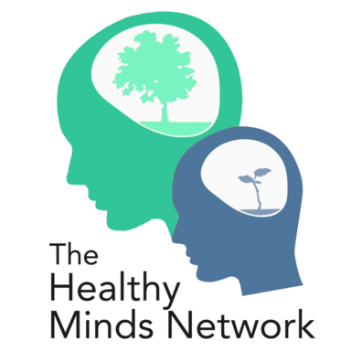 Sasha Zhou, PhD, MHSA
she/her
Wayne State University, Department of Public Health
The Healthy Minds Network
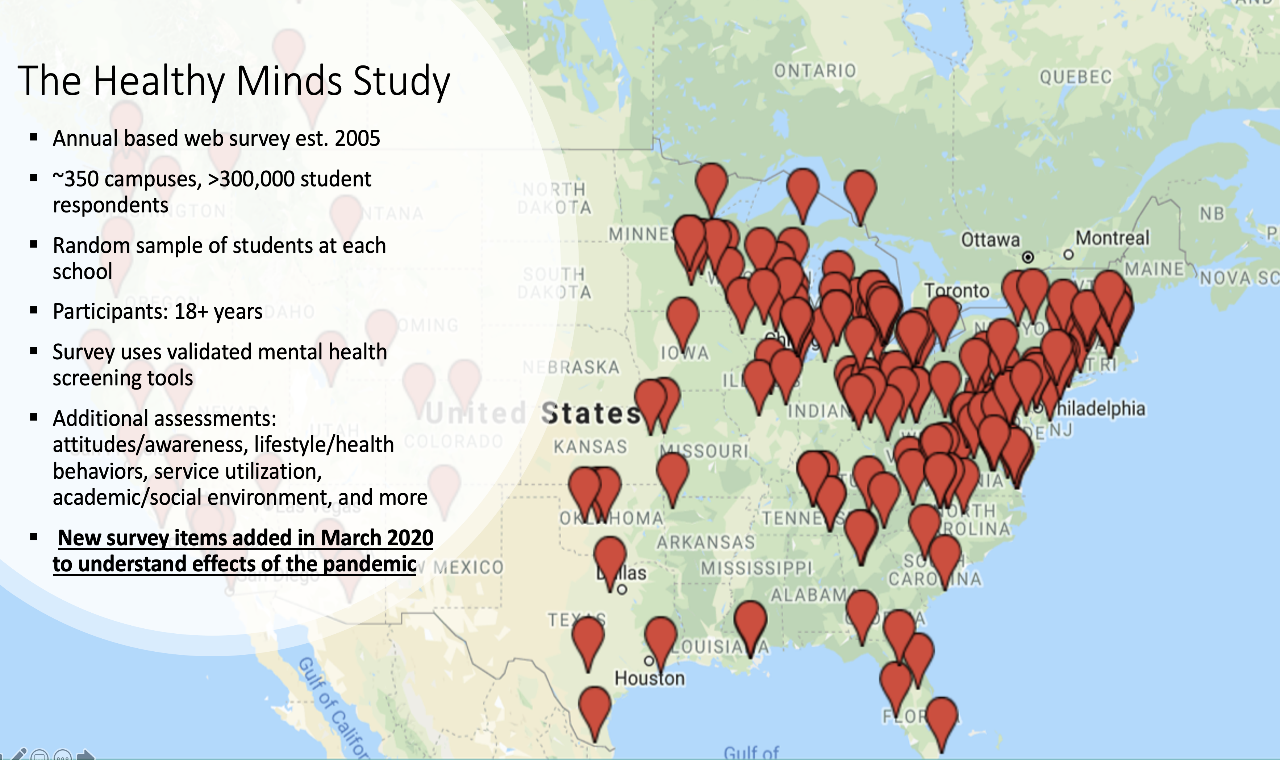 COVID-19 & College Mental Health
NEW Covid-19 Module: Developed in collaboration with the American College Health Association
Piloted in March-May (Spring) 2020: 18,764 students on 14 campuses
Combined sample of HMS with ACHA national survey, the National College Health Assessment (NCHA)
September-December (Fall) 2020: 15,966 students on 29 campuses responded to COVID Module
Pre-COVID September-December (Fall) 2019: 33,372 students on 32 campuses
Depression
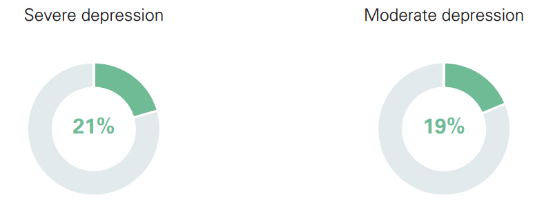 Fall 2020
Increase in Depression
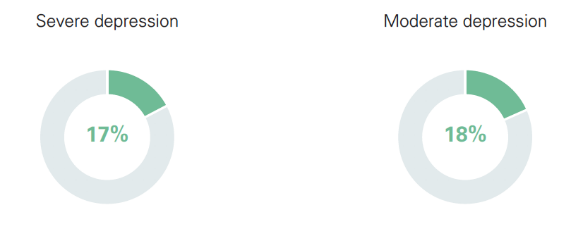 Fall 2019
Anxiety
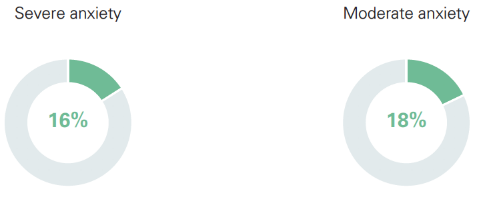 Fall 2020
Increase in Anxiety
Fall 2019
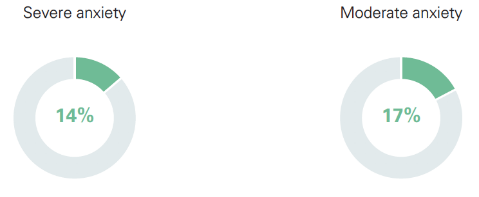 Loneliness: Fall 2020
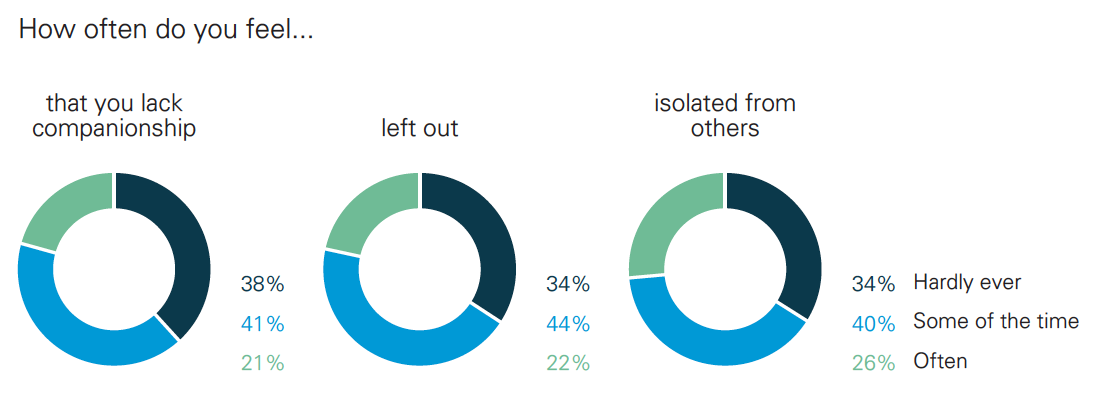 Academic Impairment Due to Mental Health Concerns (Past 4 weeks)
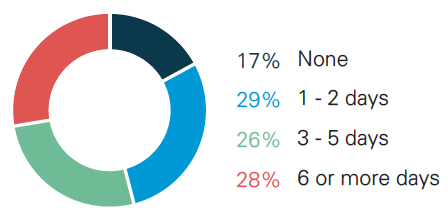 83%
Reported at least 1 day of academic impairment due to MH
Fall 2020
Increase
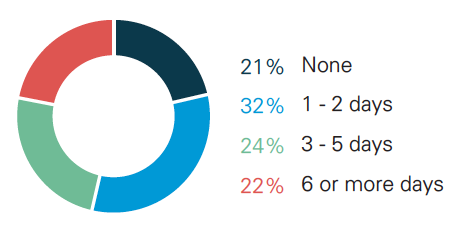 78%
Reported at least 1 day of academic impairment due to MH
Fall 2019
Birds Eye View
Mental health symptoms continues to impact students across all groups
In this ongoing pandemic students report low sense of belonging compared with previous semesters 
Treatment rates among students with symptoms remain low, particularly for students of color
Access to mental health services continues to be a challenge, particularly for gender minority students
This summer, more data will be shared regarding COVID-19 and the impact on students. This will be the first year of a full academic-year of COVID-19 data.
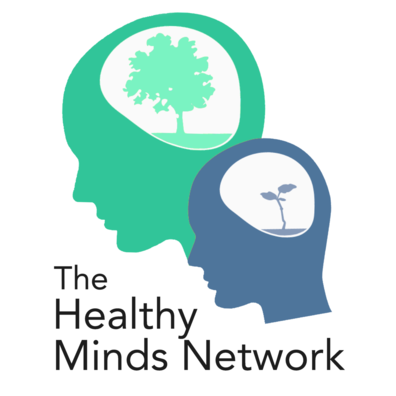 https://healthymindsnetwork.org/
healthyminds@umich.edu

Thank you for joining us today!